Missionary Care
Dear Heavenly Father, we are thankful that we have transformed from a missionary receiving missions field to a church sending out missionaries. Our Missions Board director and field director will be visiting our missionaries in England starting from this 31st October. Please grant them journey mercy and robust health. We pray for them to enjoy warm fellowship with the missionary couples, Rev. and Mrs
Cont...
Missionary Care
Hii Kong Ching as well as Rev. and Mrs Nguang Ung Soon. May the hometown specialty love gifts they brought bring the missionaries much joy. May they be keen to observe and know the needs of our missionaries and their missions field. We also pray for them to embrace empathy as they express principled care and carry out discussion of missions plans and strategies. In Jesus Christ's name we pray, Amen.
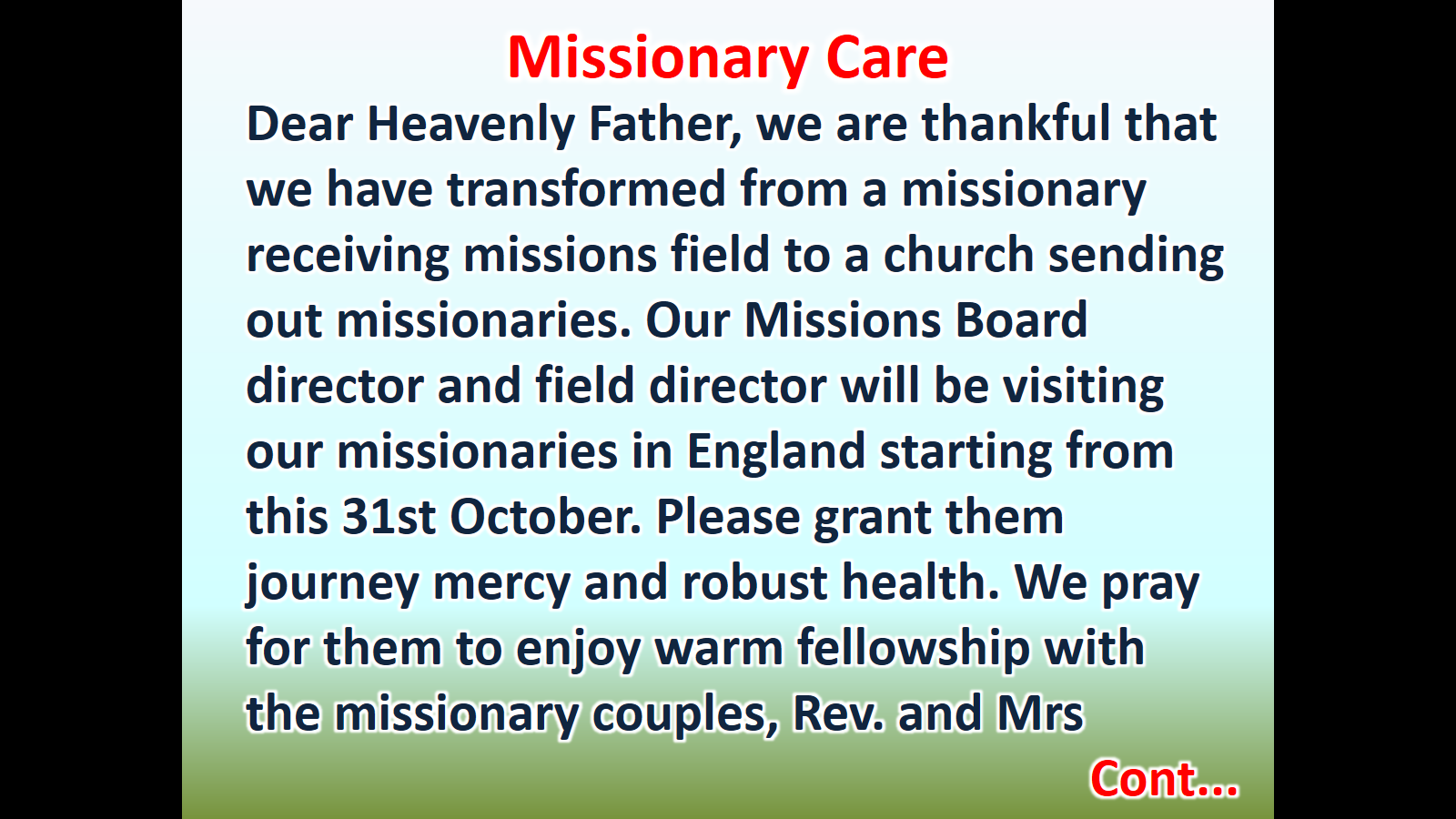 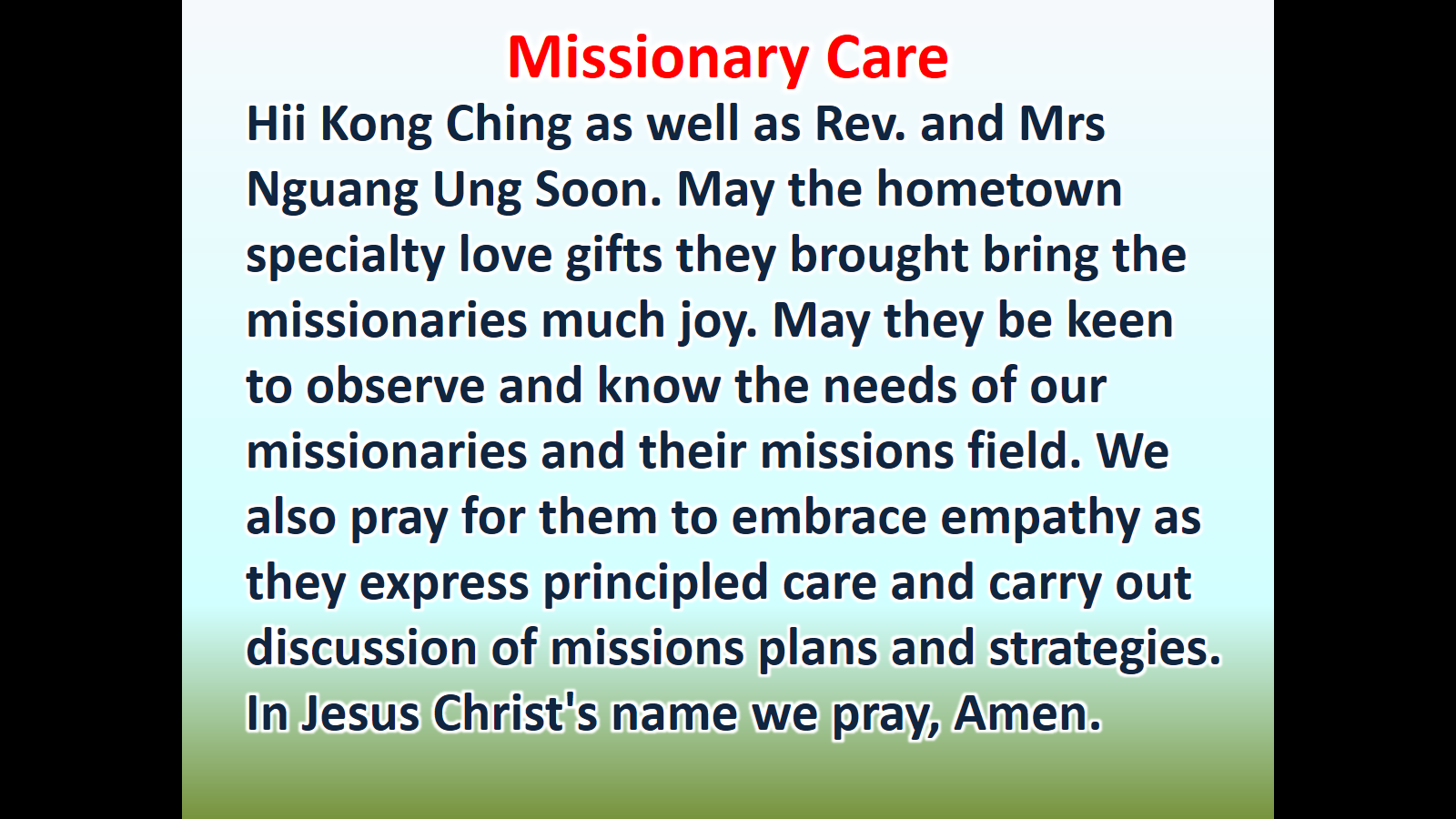